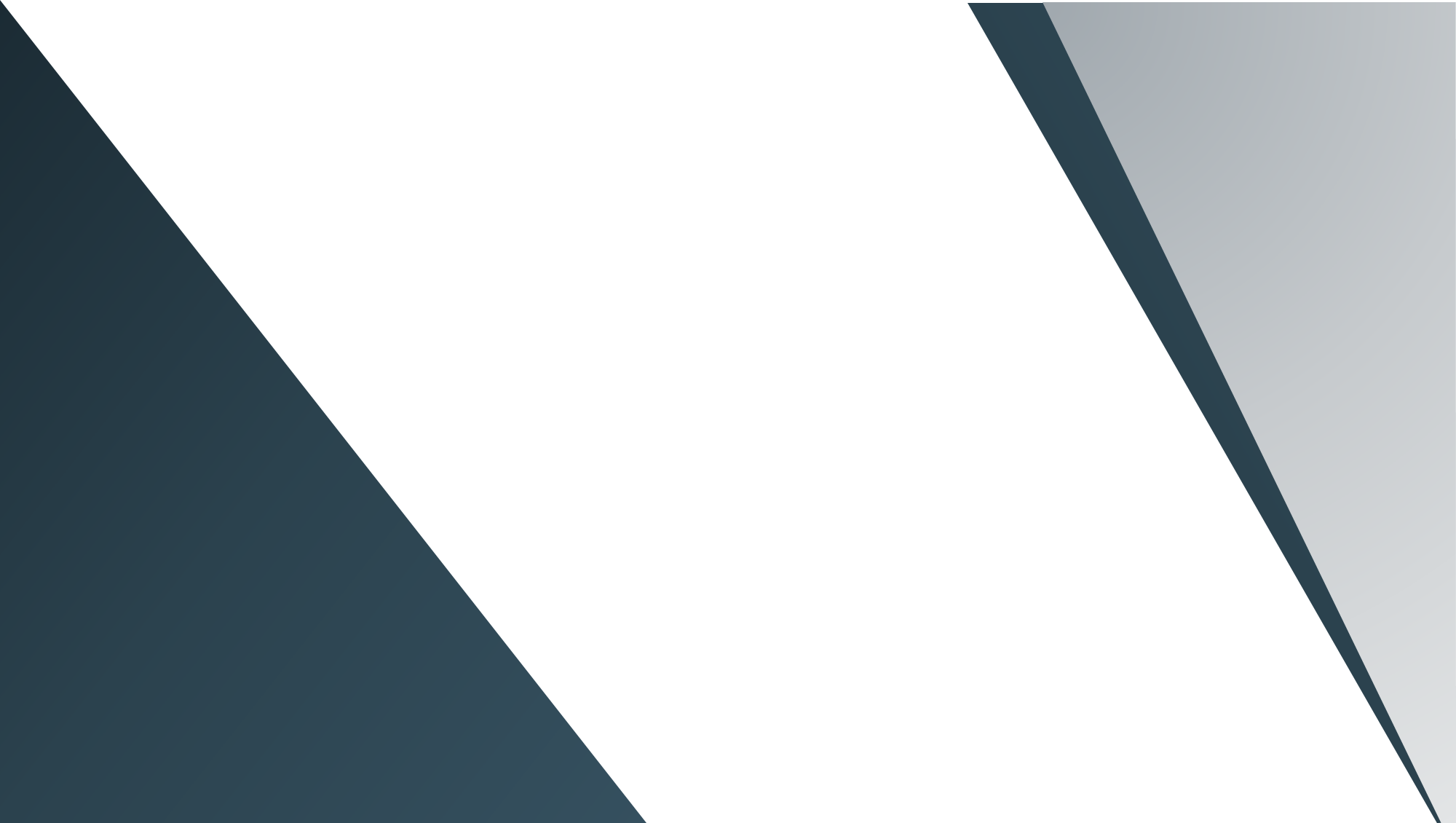 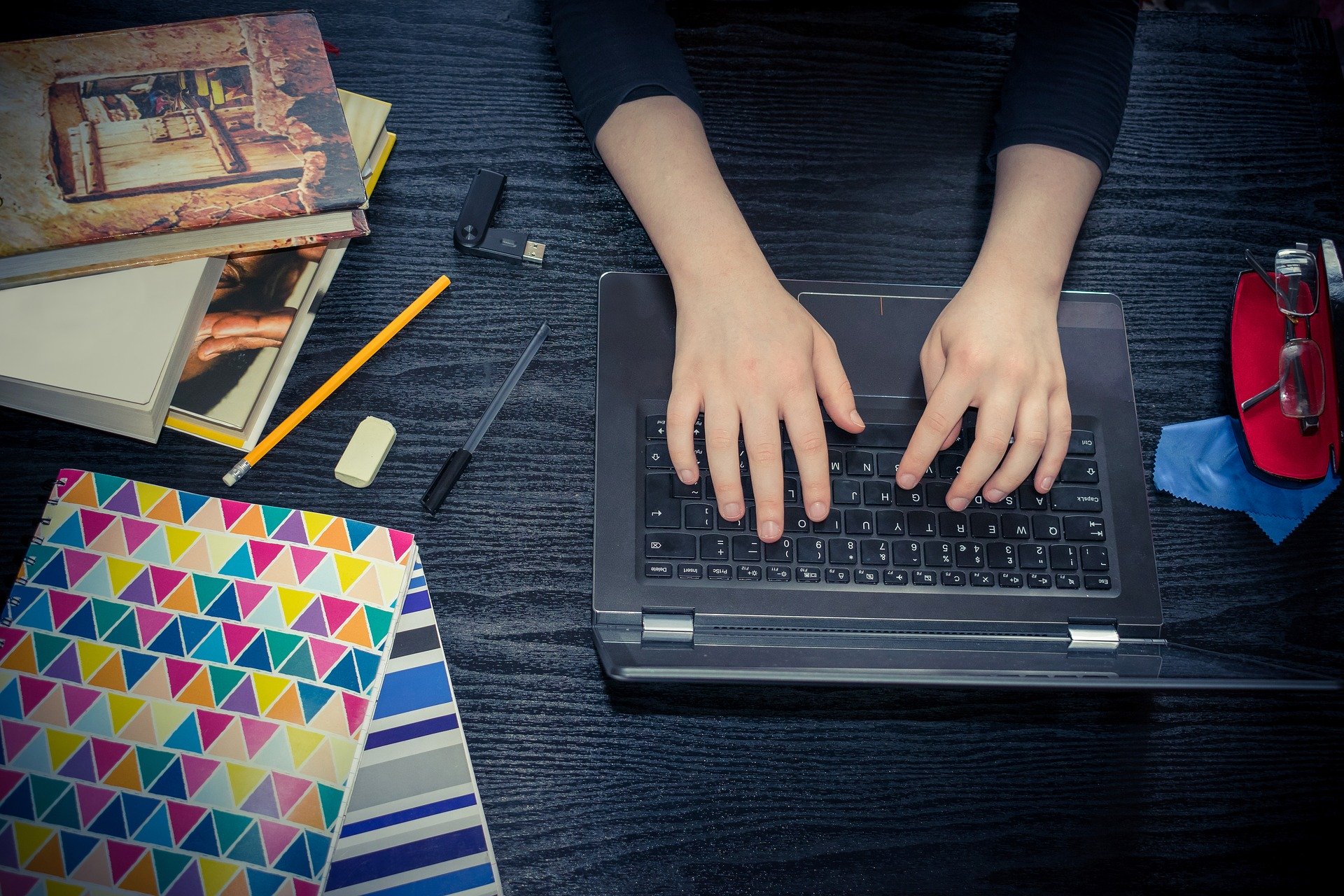 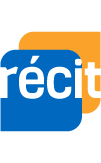 Service national
DOMAINE DE LA MATHÉMATIQUE,
DE LA SCIENCE ET TECHNOLOGIE
Blockscad: Modélisation 3D et programmation
Atelier 207
8 mars 2021 - 10h45 à 12h
CSS Kamouraska-Rivière-du-Loup
  monurl.ca/bloc08032021
Pour plus de détails : recitmst.qc.ca
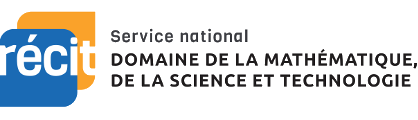 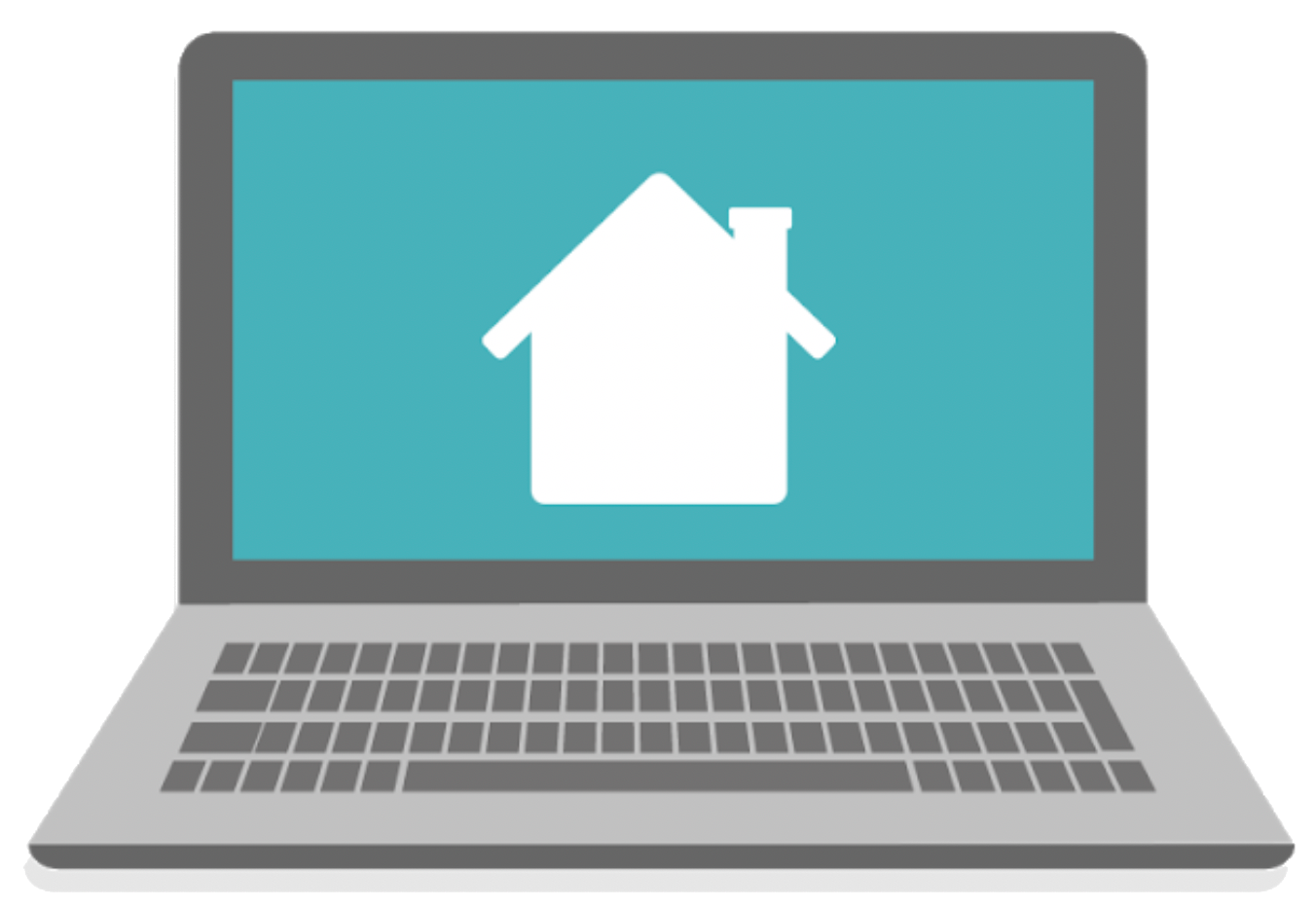 Stéphanie Rioux
stephanie.rioux@recitmst.qc.ca
Lien vers la présentation : monurl.ca/bloc08032021

Pour plus de détails : recitmst.qc.ca
‹#›
[Speaker Notes: http://monurl.ca/block24112020]
Plan de la rencontre
Pour mieux vous connaître…
Pourquoi la programmation? Pourquoi Blockscad?
Initiation au logiciel
Quelques idées de projet
Temps de création ?
Partage de ressources
‹#›
Vous intervenez à quel niveau ?
‹#›
[Speaker Notes: Jamboard]
Connaissez-vous la modélisation 3D ?
‹#›
Connaissez-vous la programmation ?
‹#›
Pourquoi la programmation?
Pourquoi Blockscad?
Engagement, donner du sens, faire des maths autrement, approche par projet, MATIS ou STEAM;
PFEQ, arithmétique, géométrie, algèbre;
Pensée algébrique, pensée informatique, pensée algorithmique;
Plan d’action numérique (PAN) (mesure 02);
Cadre de référence de la compétence numérique ;
Nouveau document du MEQ : L'usage pédagogique  de la programmation informatique.
‹#›
Pourquoi la programmation?
Pourquoi Blockscad?
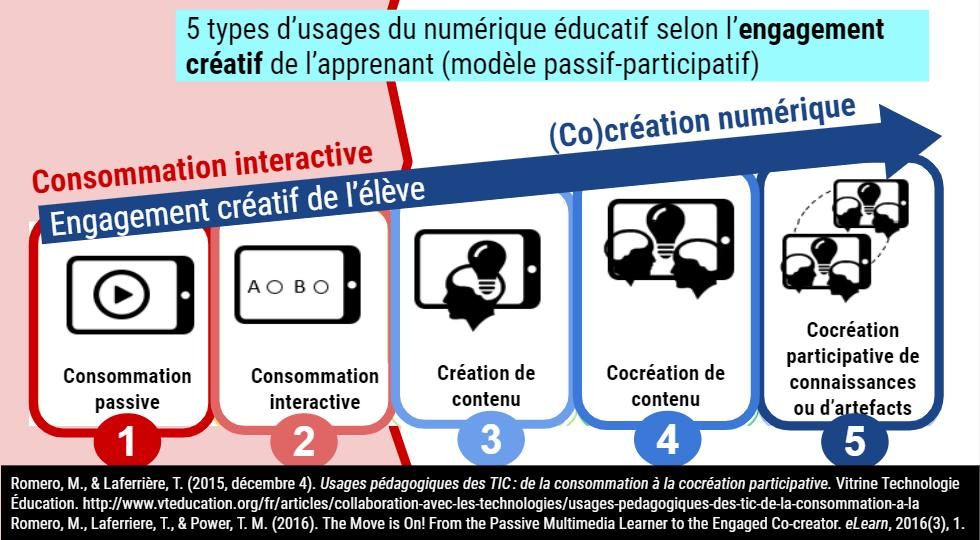 ‹#›
Initiation à Blockscad
Allez à l’adresse: www.blockscad3d.com

Créez votre compte 

Survol de l’interface

Quelques défis
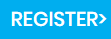 [Speaker Notes: http://www.blockscad3d.com]
Quelques idées de projet
Dé à 6 faces: 
Mesures manquantes dans l’aire et le volume des solides

Lien vers la tâche
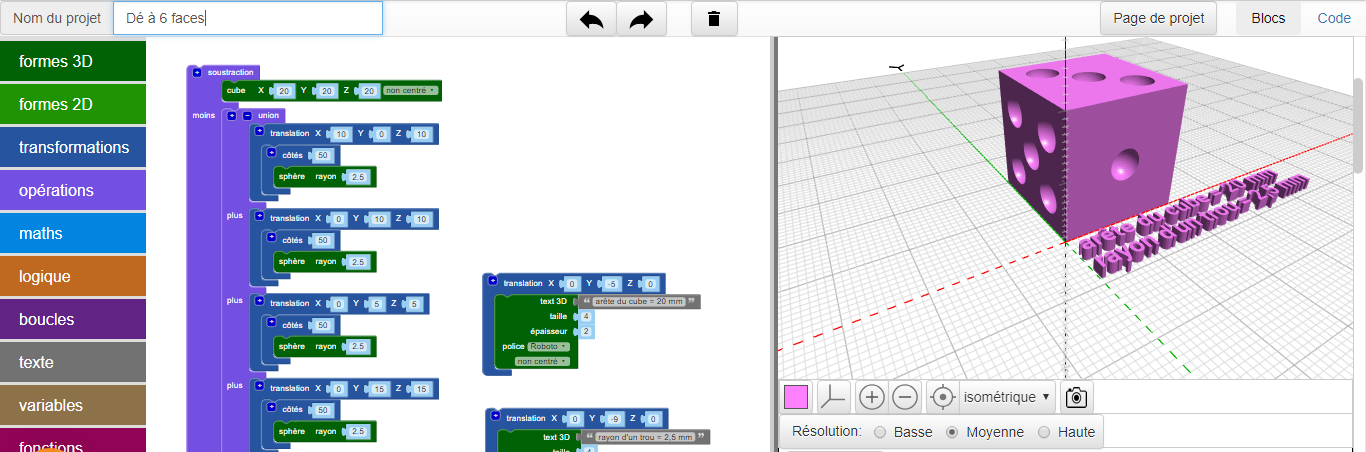 ‹#›
[Speaker Notes: Tâche: https://docs.google.com/document/d/1j_qTxOiVrX63wyNFhw3Y5FVQ1m0dAHgckfbkUhI9Emc/edit?usp=sharing]
Quelques idées de projet
Les pyramides : 
Mesures manquantes dans l’aire et le volume des solides
Rapports de similitude, des aires et des volumes

Lien vers la tâche
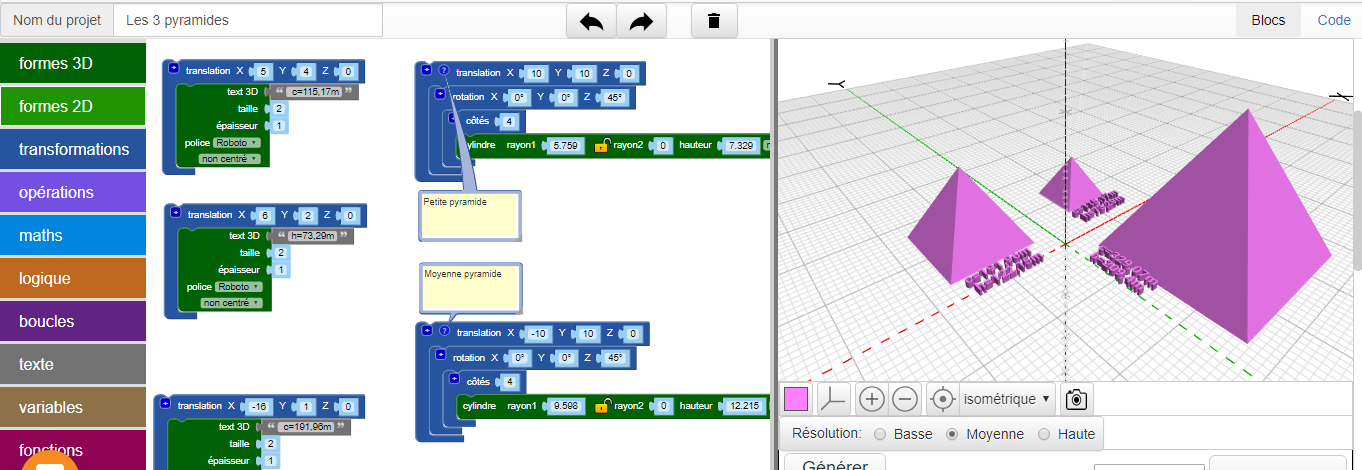 ‹#›
[Speaker Notes: Tâche: https://docs.google.com/document/d/1I012YUwUcX0iiB6fth2cT0OzJ9vSXQKxaxwqrNRh9pk/edit?usp=sharing]
Quelques idées de projet
Pièces d’un jeu d’échecs: 
Mesures manquantes dans l’aire des solides

Lien vers la tâche - Article sur le projet
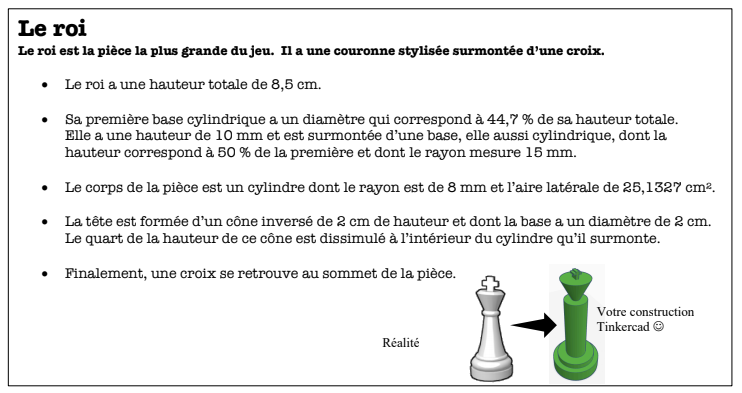 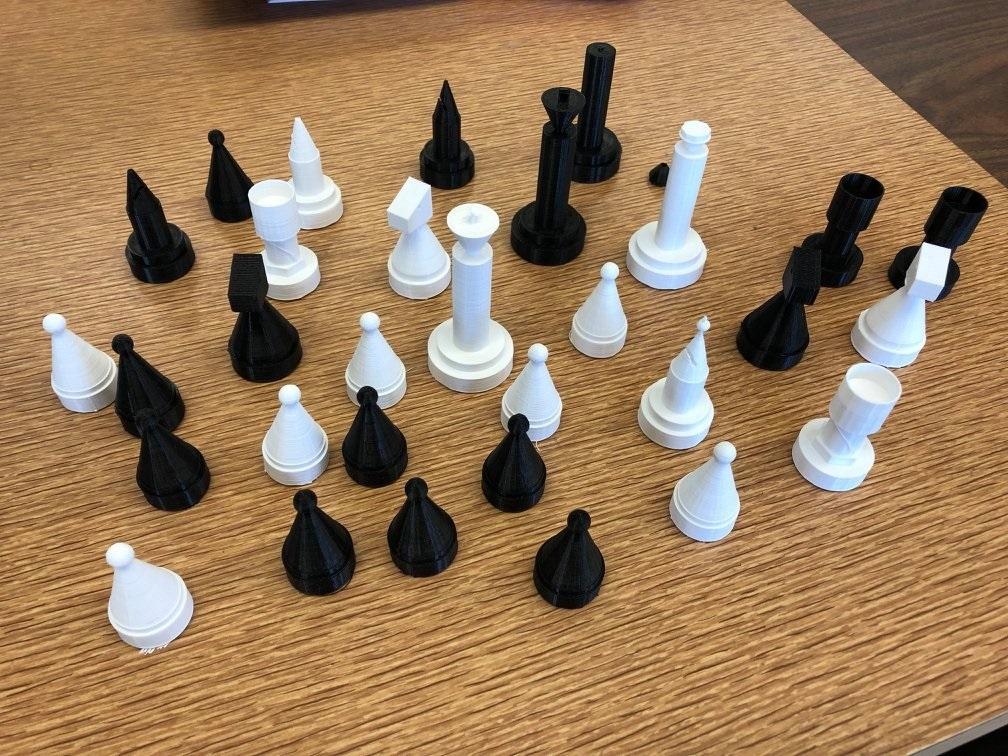 ‹#›
[Speaker Notes: Tâche: https://drive.google.com/file/d/1-E7sBOhBXOn_QyiOBozOz1IIL0dIbevl/view?usp=sharing
Article: https://recitmst.qc.ca/Projet-Pieces-d-echecs-et-maths]
Quelques idées de projet
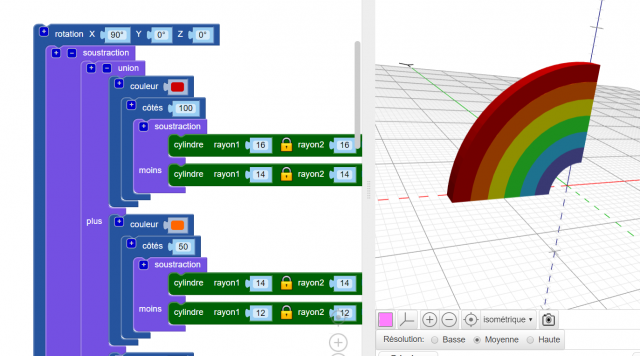 Emoji Arc-en-ciel

Lien vers la conception

Tutoriel - Étape 1
Tutoriel - Étape 2
Tutoriel - Étape 3
Tutoriel - Étape 4
‹#›
[Speaker Notes: Conception: https://www.blockscad3d.com/community/projects/829232]
Quelques idées de projet
Cornet de crème glacée
Généraliser le coût avec variables et opérateurs mathématiques
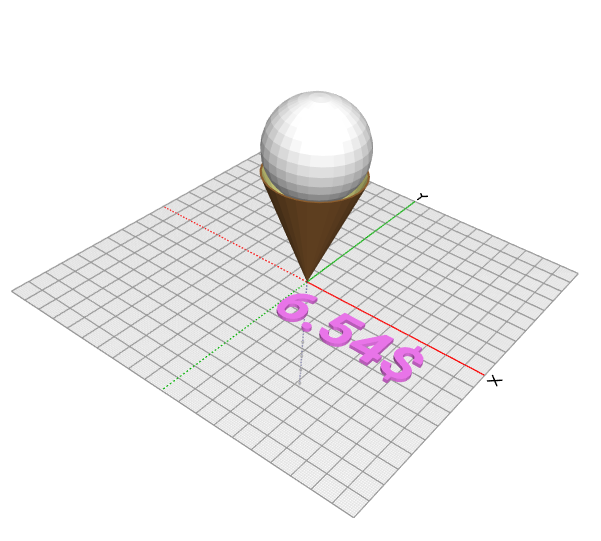 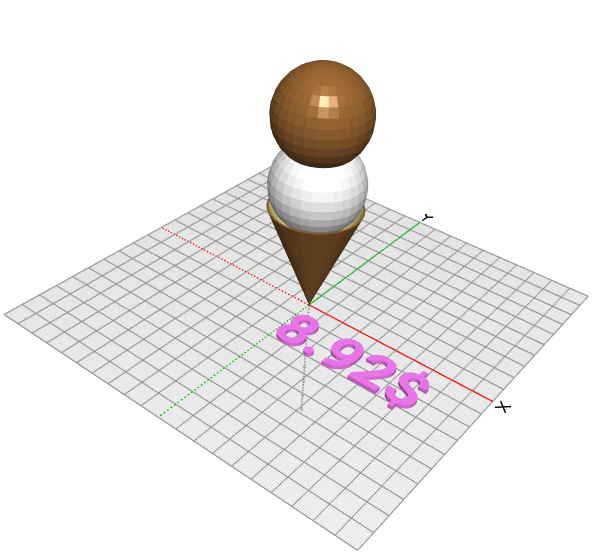 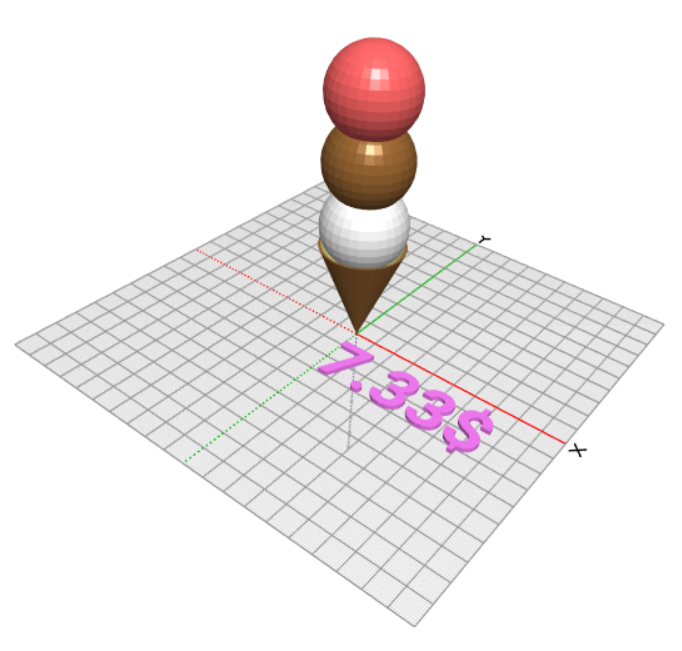 Lien vers tous les détails
‹#›
[Speaker Notes: Détails: https://docs.google.com/presentation/d/1h0dxwacm7e6J0CPcEAHzHikwrplmCmg834U8xPvmalM/copy]
Temps de création
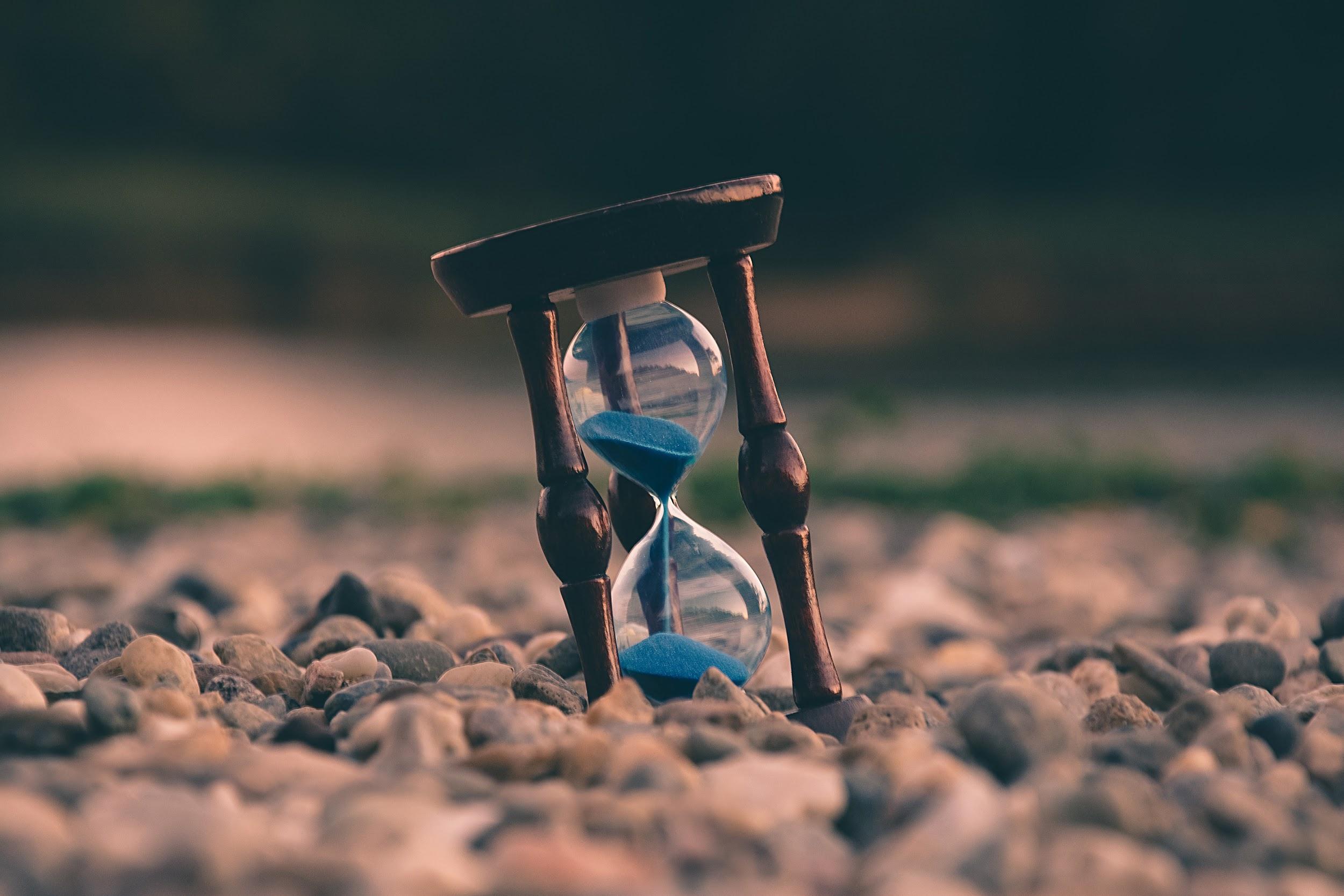 Partagez vos créations dans ce 
Jamboard
‹#›
[Speaker Notes: Jamboard]
Cadre de référence de la compétence numérique
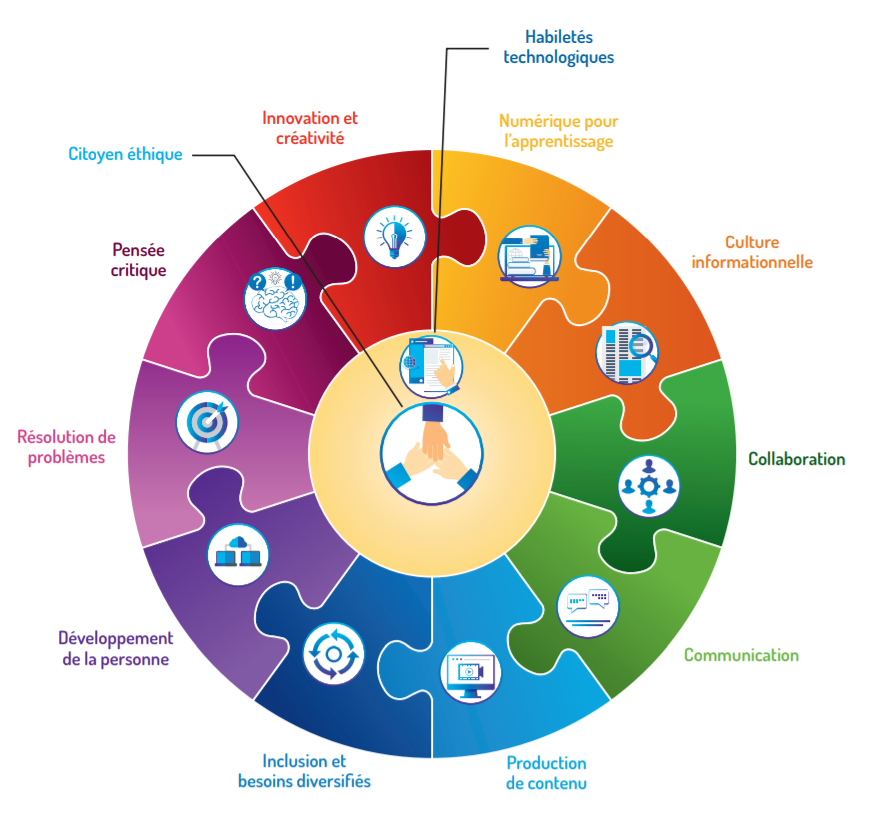 MEQ - Avril 2019
‹#›
[Speaker Notes: jamboard]
Partage de ressources
Autoformation Blockscad du Campus RÉCIT
Tutoriels du RÉCIT MST
Résumé de l’outil en 2 pages
Document complet et détaillé
Blocs disponibles à imprimer
‹#›
[Speaker Notes: Tutoriels: https://www.youtube.com/playlist?list=PLbE85KlaADWnbTMYlCBj12Hju4758r4FZ]
Obtenez votre badge de participation
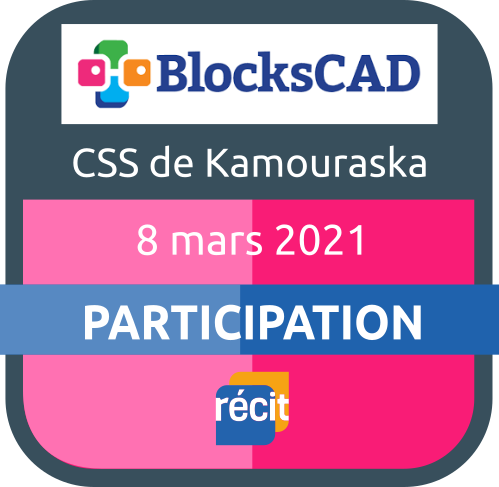 Créer son compte sur le Campus RÉCIT 
et se connecter;
S’inscrire à cette formation;
Demander votre badge ici.
‹#›
[Speaker Notes: Tutoriels: https://www.youtube.com/playlist?list=PLbE85KlaADWnbTMYlCBj12Hju4758r4FZ]
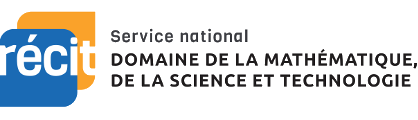 MERCI !
Questions?
stephanie.rioux@recitmst.qc.ca
equipe@recitmst.qc.ca 
Page Facebook
Twitter
Chaîne Youtube
Ces formations du RÉCIT sont mises à disposition, sauf exception, selon les termes de la licence Licence Creative Commons Attribution - Pas d’Utilisation Commerciale - Partage dans les Mêmes Conditions 4.0 International.
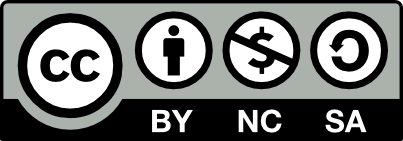 [Speaker Notes: stephanie.rioux@recitmst.qc.ca
equipe@recitmst.qc.ca 
Page Facebook
Twitter
Chaîne Youtube]